Create a domestic expense report with Hotel expense
On the single sign on page, type in your mycoyote ID and password, hit  enter and then either choose My Employment or, Administrative Systems and click  on the Travel and Corporate card Icon  as shown below:
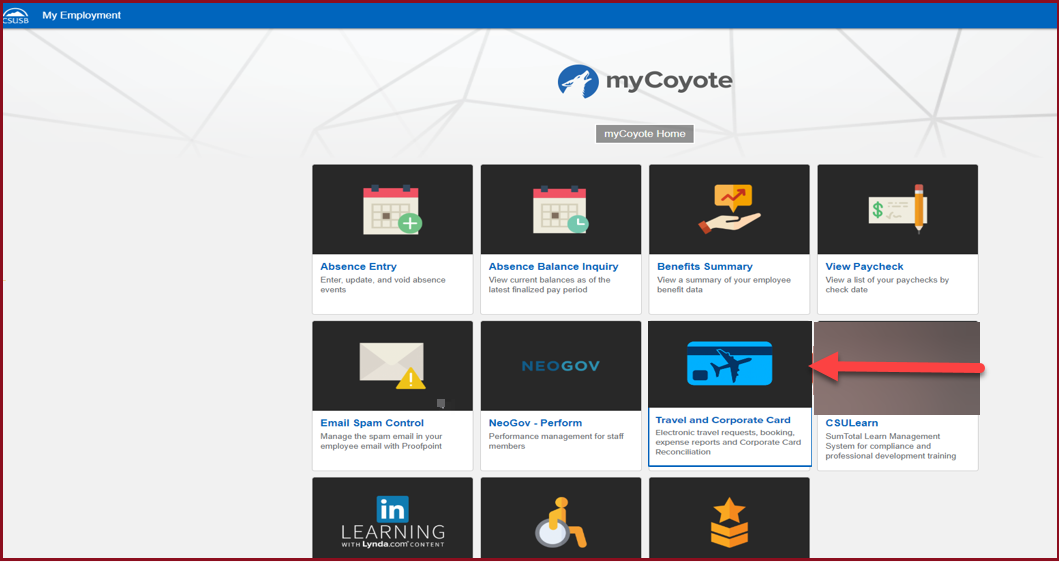 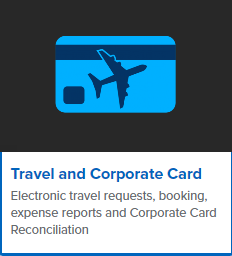 To begin the expense report, click on Create New Report
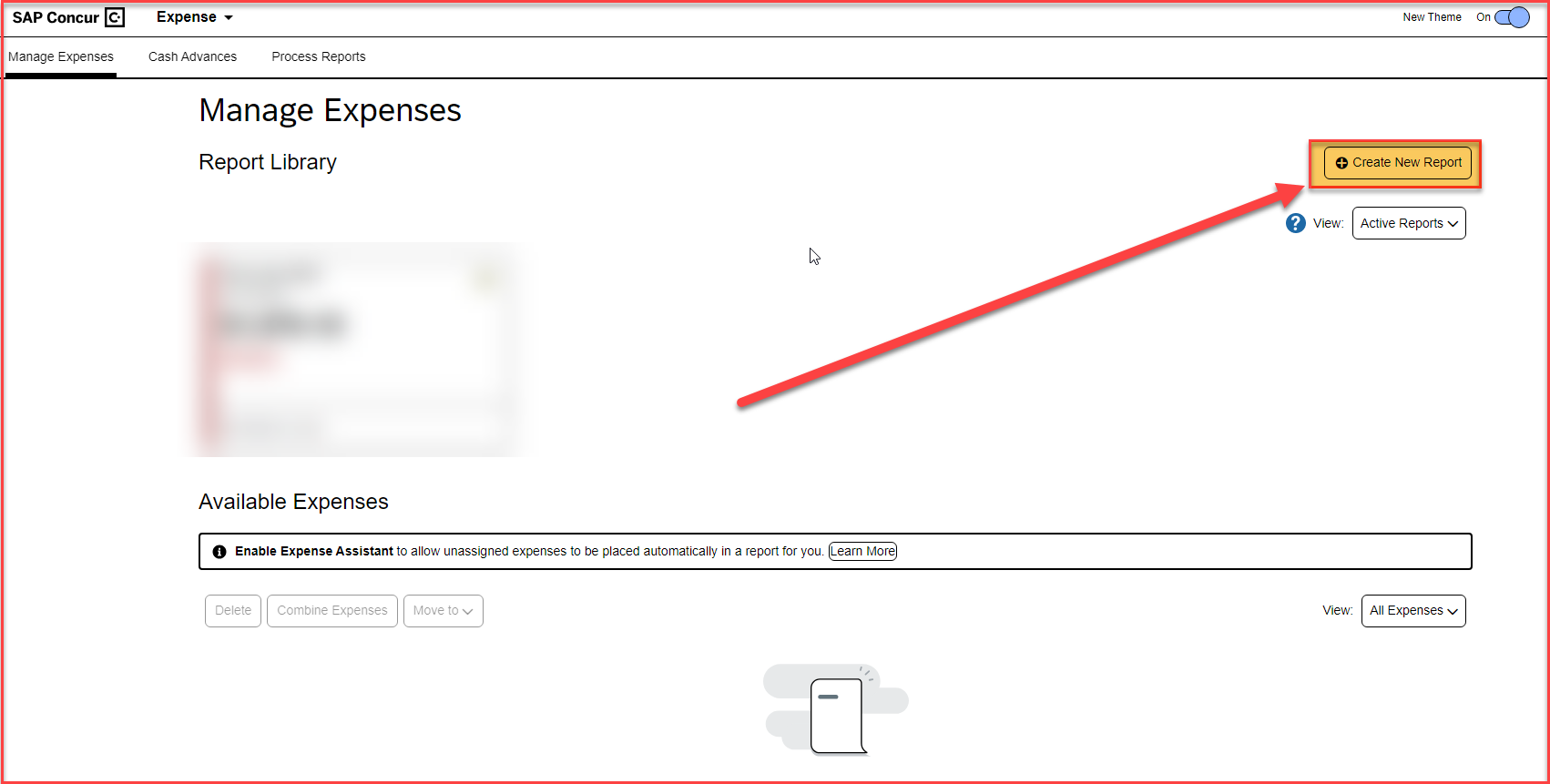 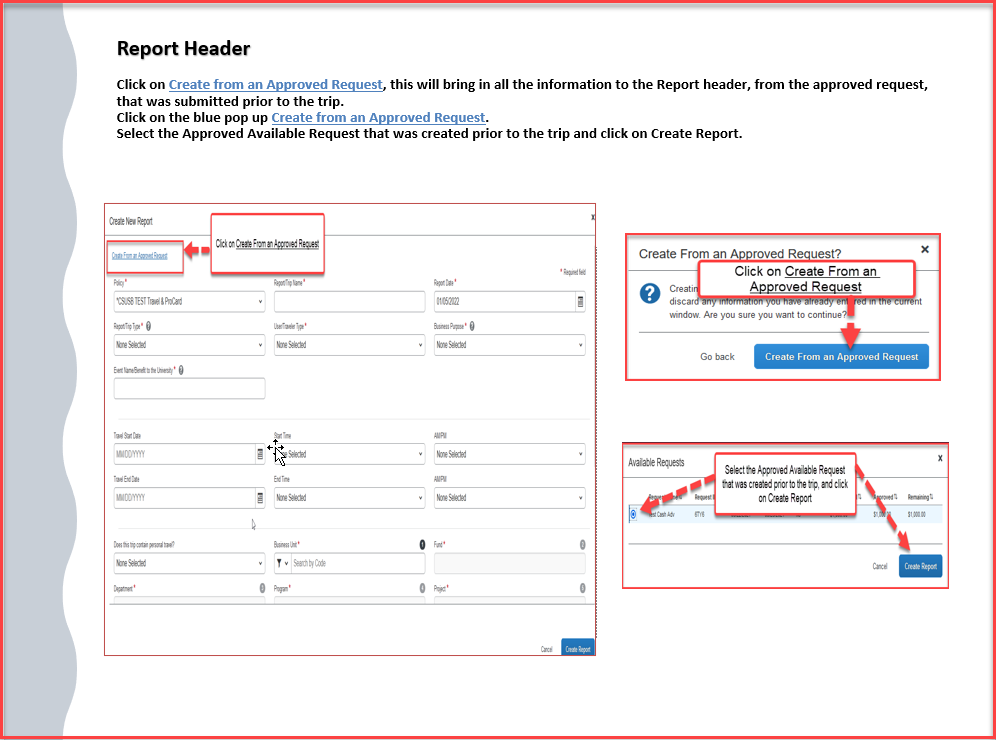 To add the Hotel expense, click on Create New Expense > Hotel-Domestic.  For Hotel expenses, that involve a group of students, select Hotel – Group.For any other accommodation, like Airbnb, select Hotel - Other Accommodation.
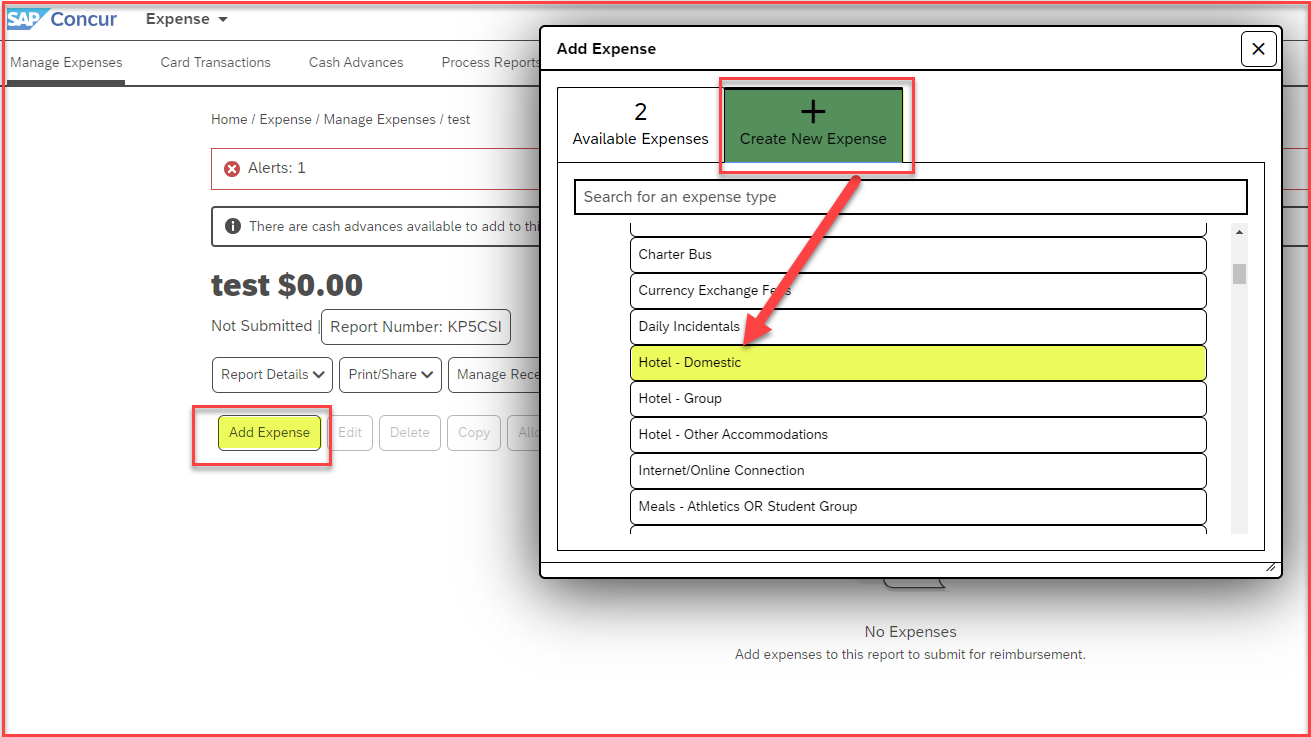 Add the Date Range(Check-in date and Check-out date), the Business Purpose, the Report/trip Type, Vendor, Lodging Location and the Amount. Once all that is entered, Save Expense.
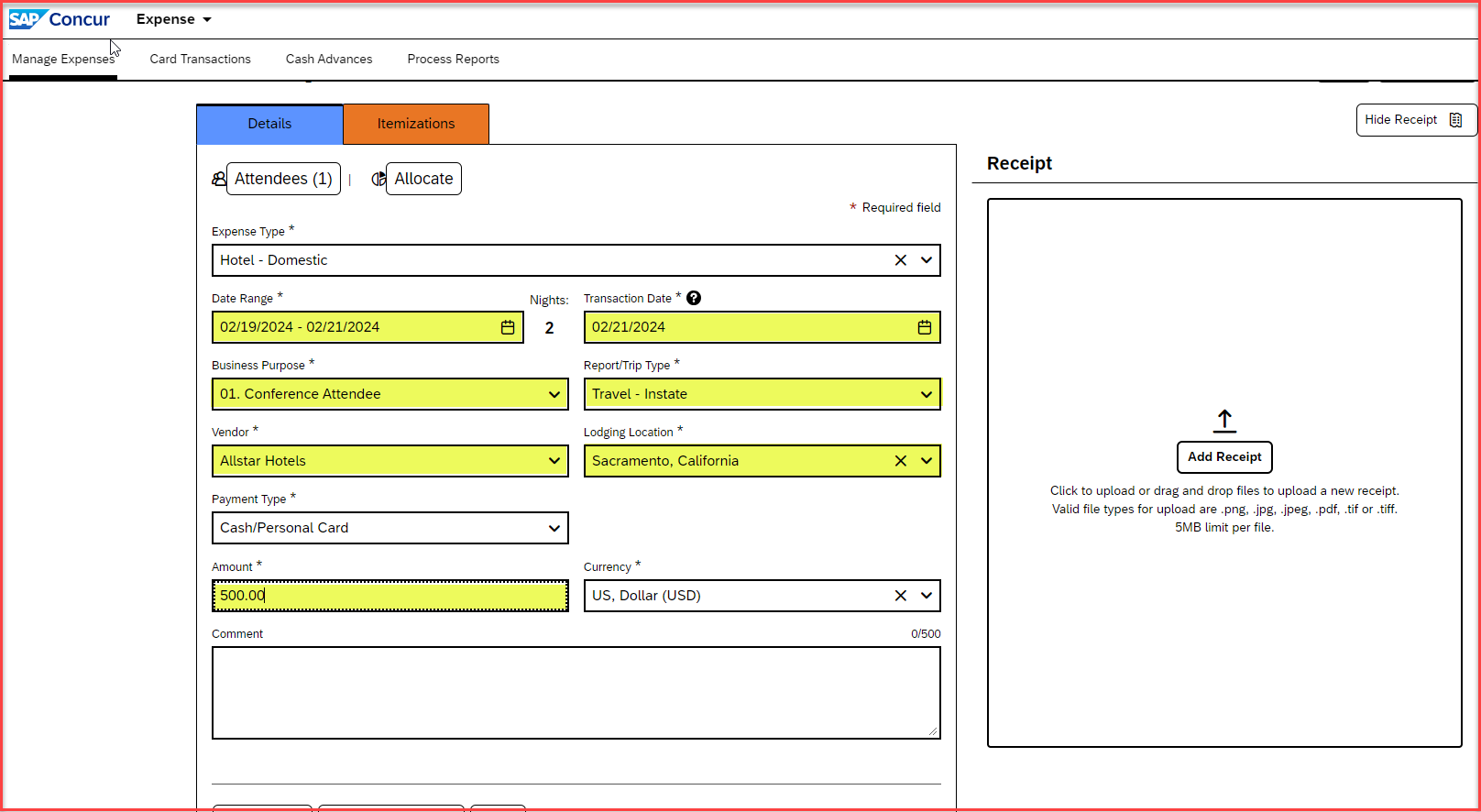 Once the expense is saved, an alert will come up to itemize the expense
Click on “Yes”, to proceed
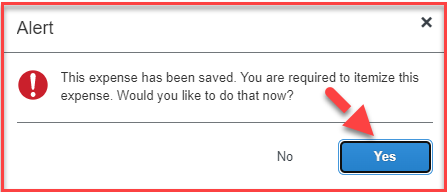 Adding Itemizations for hotel expense
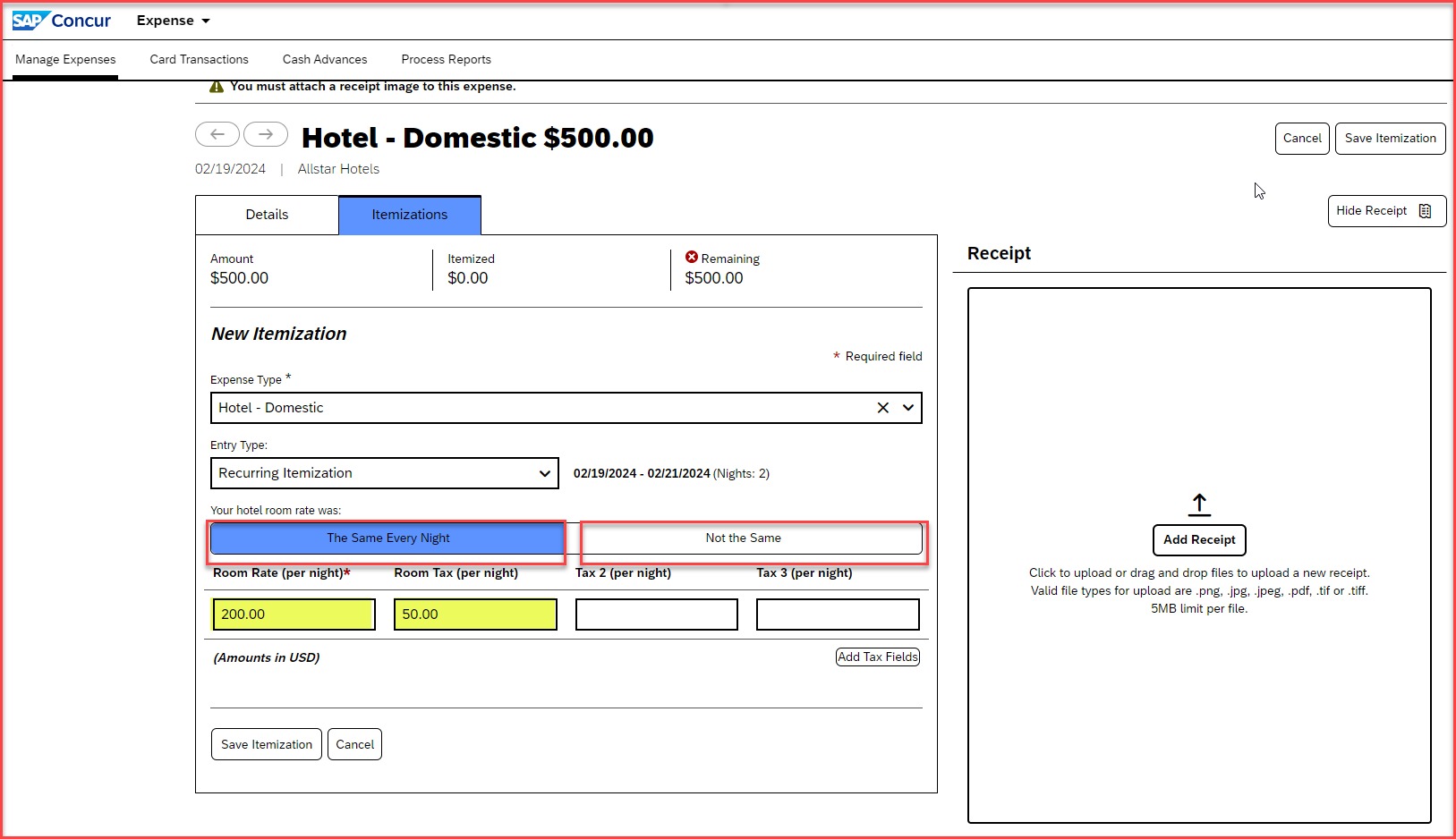 Depending on whether the amounts are the same for every night, choose the box – The Same Every Night, or – Not the Same box, for different rates. 
Enter the Room Rate(per night) and Room Tax(per night)
Save Itemization
Attaching Receipts
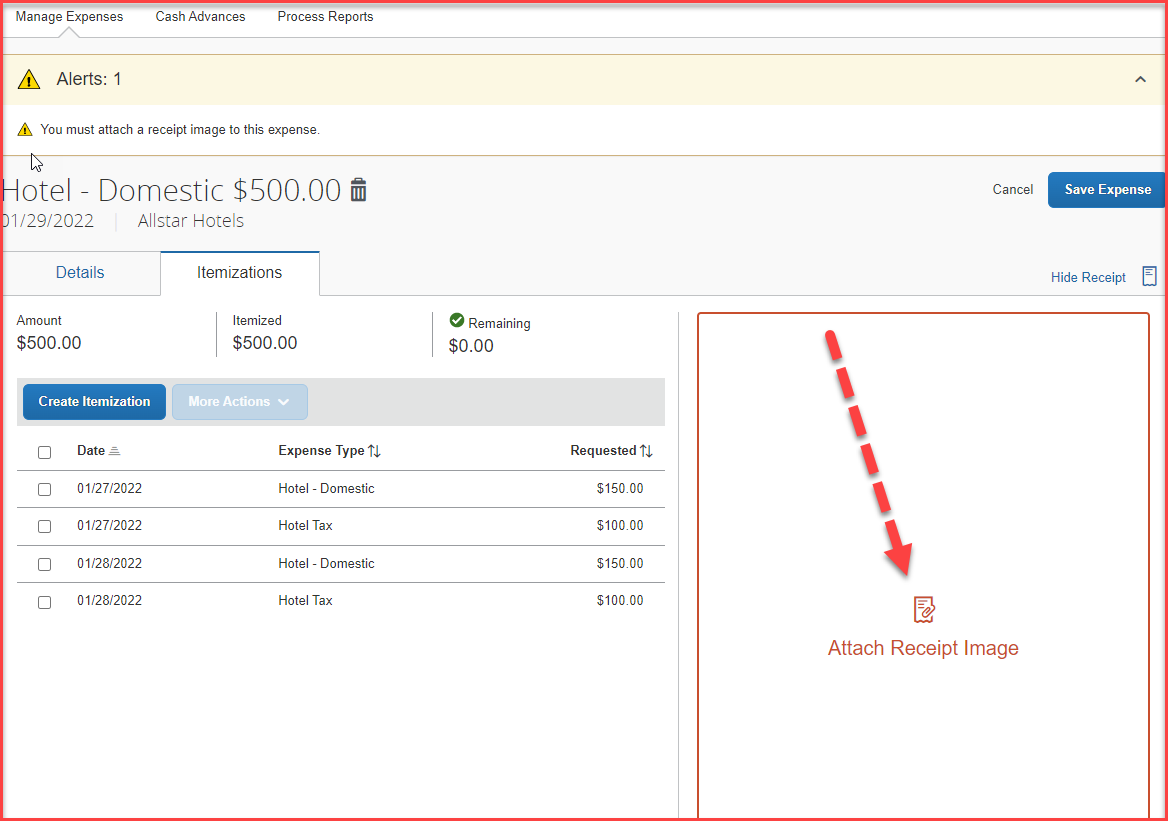 Once the itemizations are saved, click on Attach Receipt Image
The receipt can be uploaded from the receipt library, or, from the folder where the receipt is saved
Click on Attach and save expense
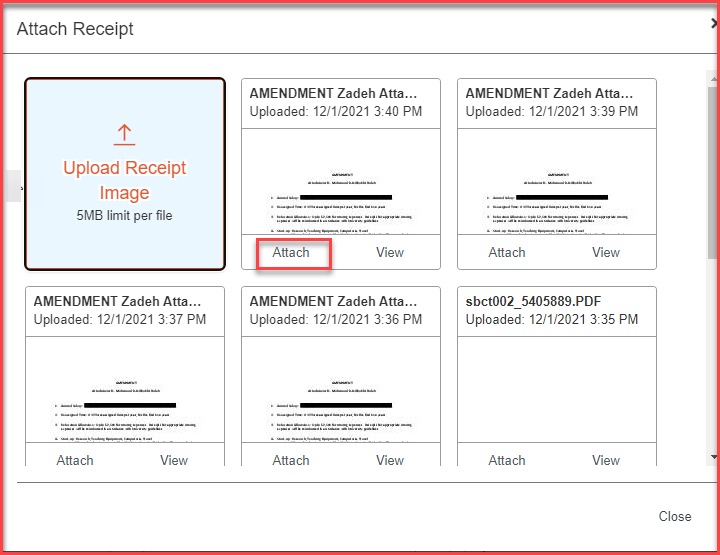 THANK YOU!
If further information or assistance is needed, please do not hesitate to contact Accounts Payable/Travel at 909-537-3158
[Speaker Notes: Updated August, 2017 CL]